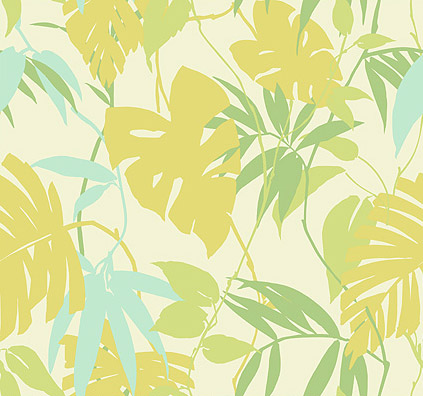 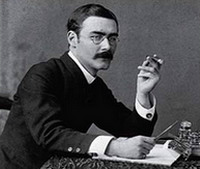 Джозеф Редьярд Кіплінг (1865 - 1936)
Підвезена Ольга Вікторівна,
вчитель початкових класів
Матусівський  навчально-виховний комплекс
“Дошкільний   навчальний заклад – загальноосвітня 
школа І – ІІІ ступенів №1”
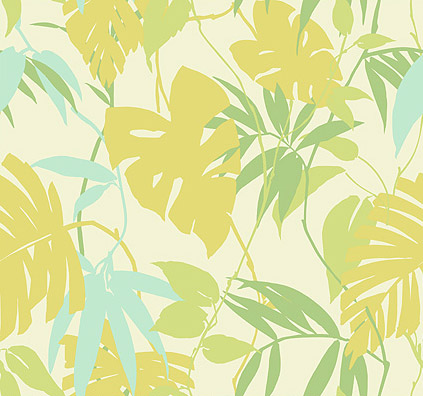 Англійський поет і прозаїк.
Редьярд Кіплінг  народився 
30 грудня 1865 року в Бомбеї (Індія).
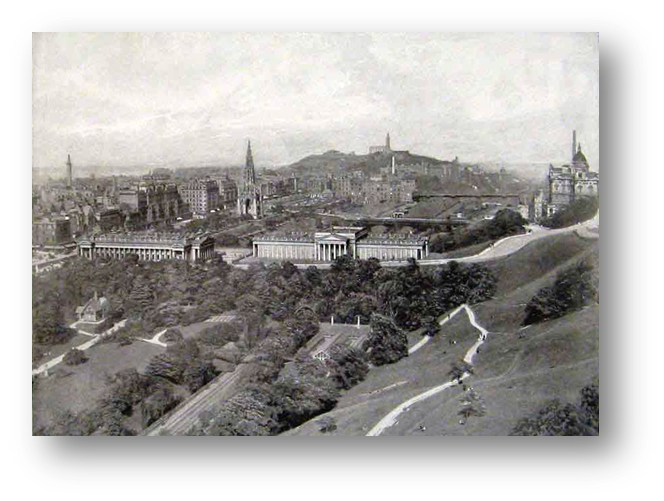 Бомбей
Батько, фахівець з історії індійського мистецтва, був директором музею. Мати походила з відомої лондонської родини.  

 Ім'я Редьярд  отримав, як вважають, на честь англійського озера Редьярд,  де познайомилися батьки.
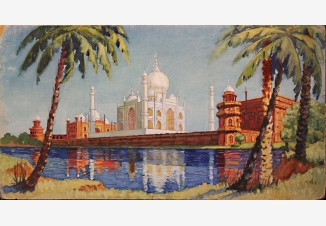 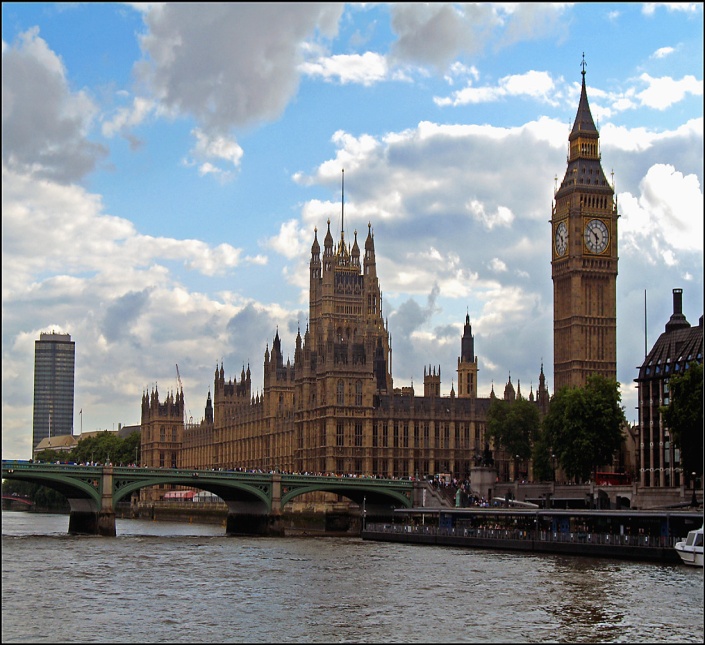 У  1871 році, як багатьох англійських дітей, народжених в ті роки в Індії, Кіплінга і його молодшу сестру відправили в Англію, щоб уберегти від небезпечних хвороб, від яких у спекотному кліматі діти часто помирали.
1878-1882 р.р. – Рей навчається в Девонському  училищі,  де сини офіцерів  готуються до вступу в престижні військові академії. Оскільки училище не надає дипломів для вступ до Оксфорду або Кембріджу, а близькорукість не дозволяє Кіплінгу обирати військову кар’єру, на цьому його освіта  закінчується.
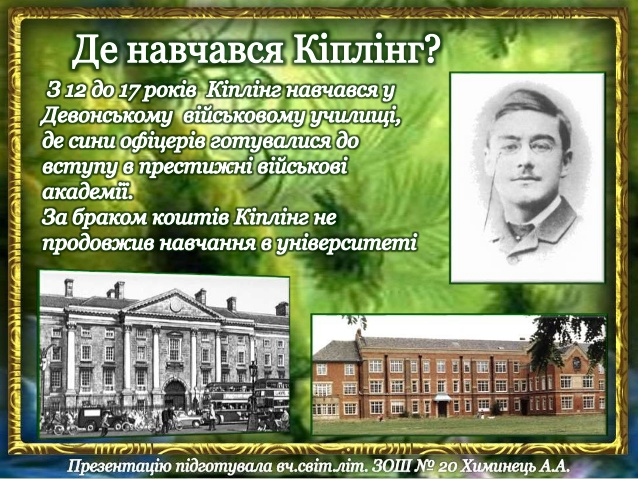 У 1882 році, проживши 11 років в Англії, 
    Рей повертається до Індії 
та влаштовується
 помічником редактора в англомовну
 «Цивільну та військову газету». 
Для газети він постійно пише 
оповідання та вірші.
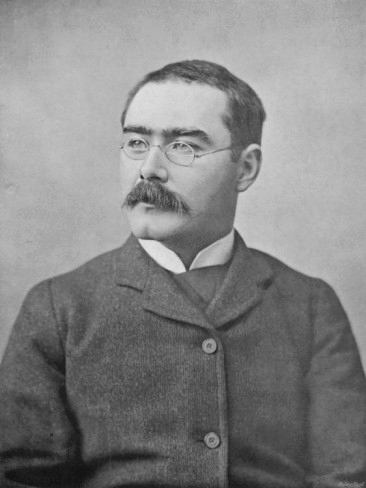 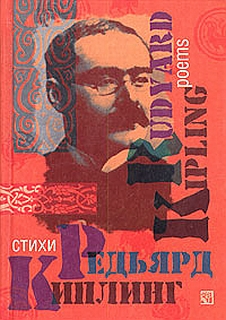 У 1886 р. видається перша збірка віршів    письменника «Департаментські пісні»
 і стає дуже популярною.
Письменник  називав  себе пілігрімом.  Працюючи журналістом, він багато мандрував,  виступав  у місцевих  газетах з нарисами, оповіданнями, віршами.
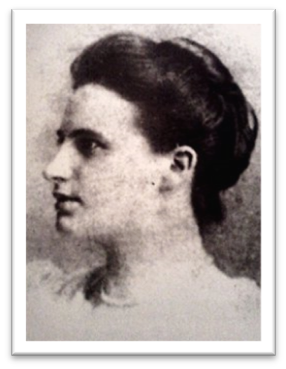 Кіплінг переїхав в Лондон 
в 1889 році, а через три роки  одружився з сестрою свого померлого друга американкою Керолайн Бейлстир.
 Молоде подружжя переїхало в США.
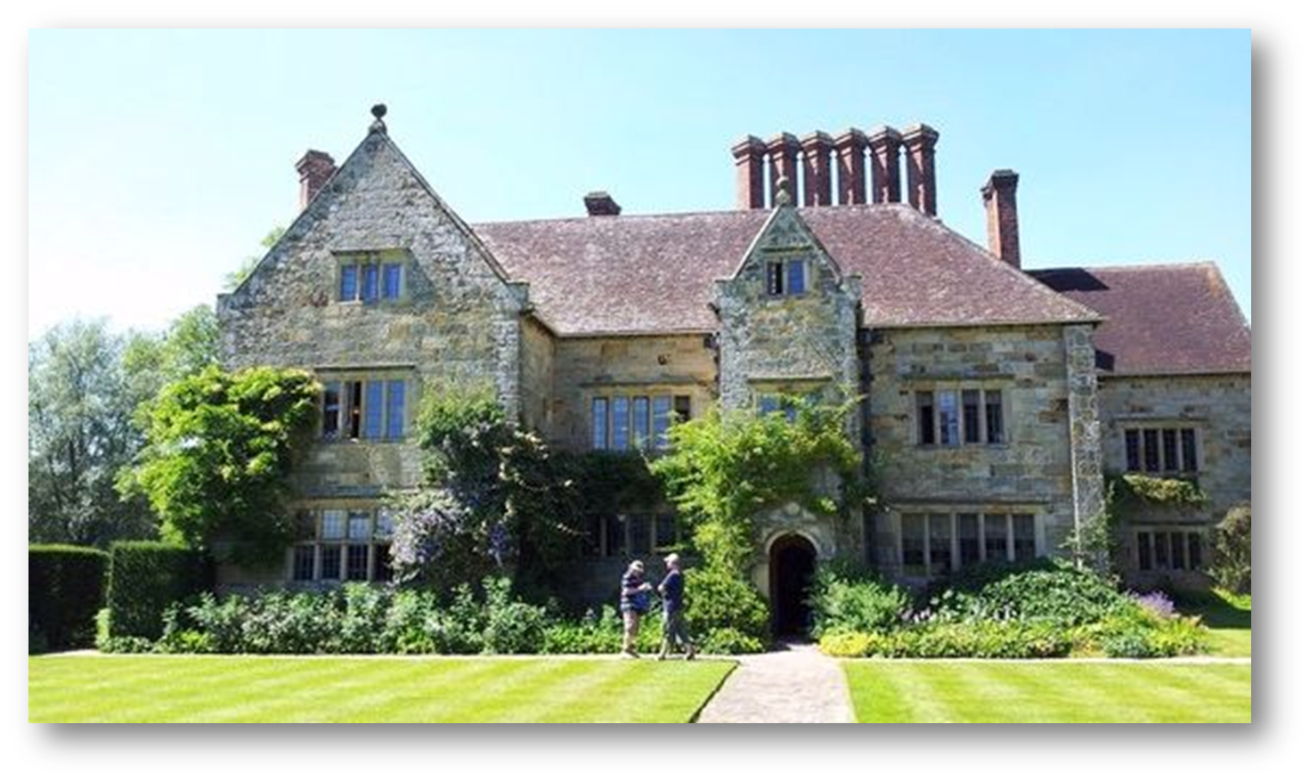 Проживши в Штатах чотири роки, Кіплінг з дружиною повернулись в Англію і поселились в Сассексі.
В кродині Кіплінгів підростали дві доньки і син. Батько-письменник пише своїм дітям власні казкові історії.  У відповідь на дитячі запитання «Як?» і «Чому?» він, спираючись на народні легенди,  вигадував несподівані і цікаві відповіді.
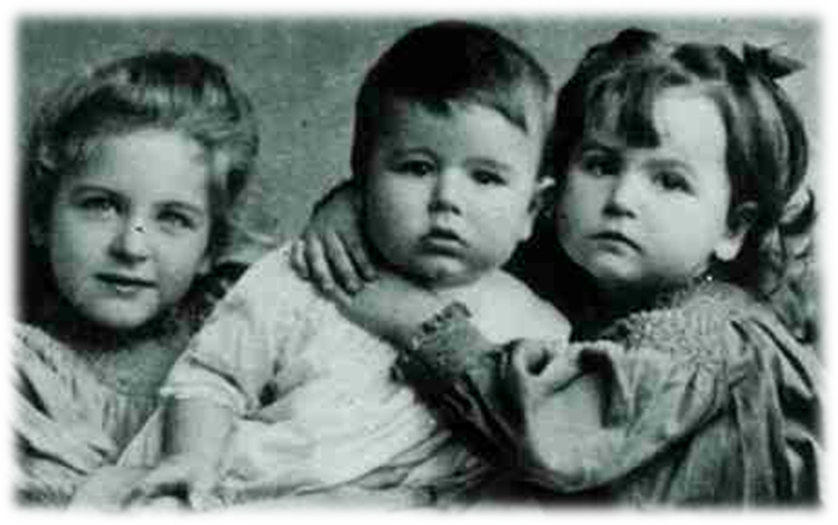 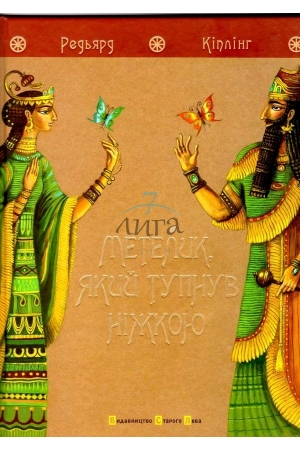 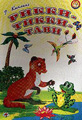 Твори 
Редьярда  Кіплінга
 для дітей
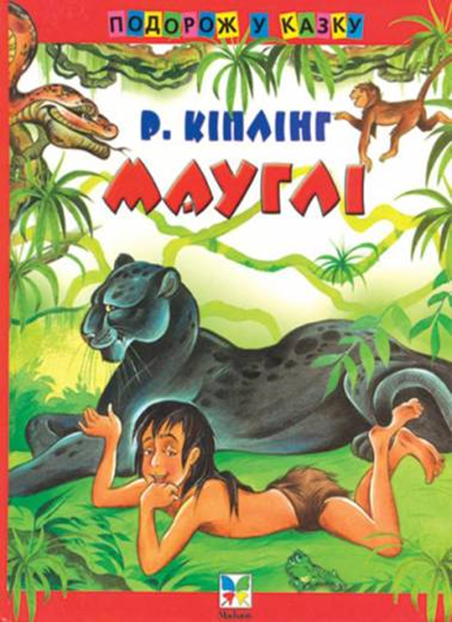 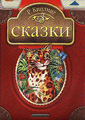 В 1907 році Кіплінг стає наймолодшим лауреатом Нобелівської премії і «за спостережливість, яскраву фантазію, зрілість ідей та великий талант оповідача». 
 Він першим із англійських письменників удостоєний цієї нагороди.
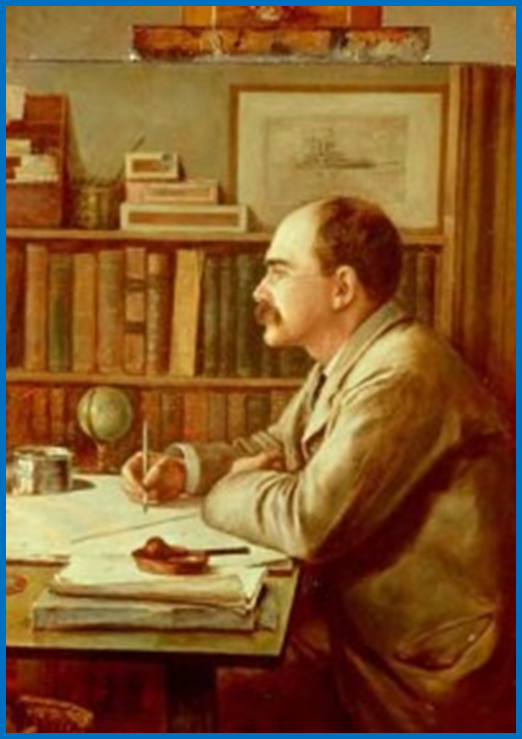 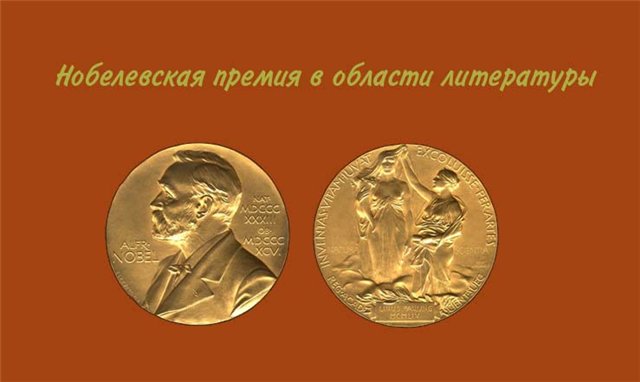 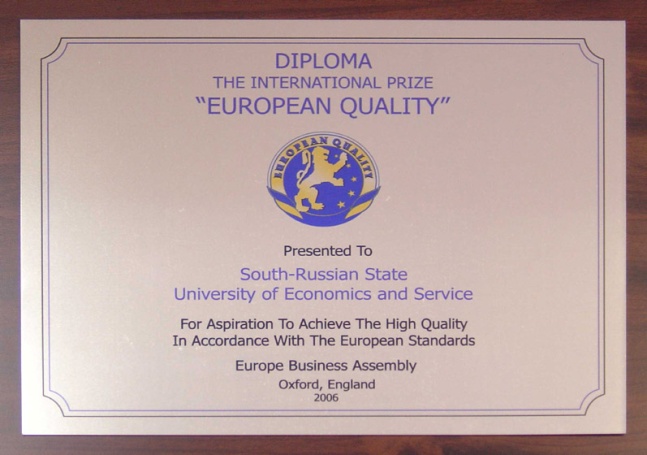 У 1907р. Він був удостоєний почесних ступенів Оксфордського, Кембриджського, Единбурського й Даремського університетів;
Крім того, він одержав нагороди від університетів Парижа, Страсбурга, Афін і Торонто
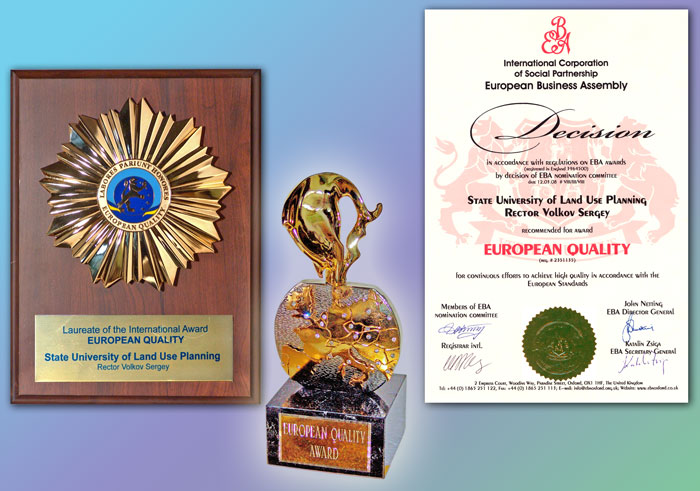 18 січня 1936 р. – Кіплінг помер в Лондоні 
і був похований в Куточку поетів у Вестмінстерському абатстві
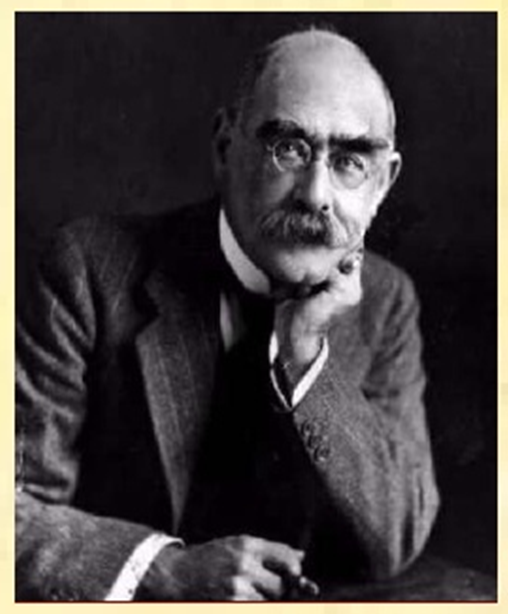 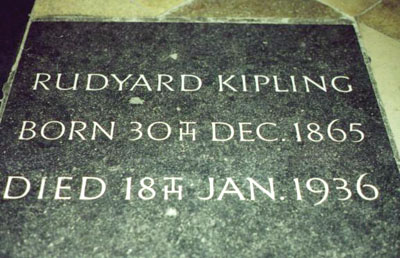 Список використаних джерел:
Інтернет – ресурси:
http://ru.wikipedia.org/wiki/Киплинг,_Редьярд
http://biographie.in.ua/blog/biografija_kiplinga_dzhozefa_redjarda/2012-11-19-662
http://www.ukrlib.com.ua/bio-zl/printout.php?id=30
http://simya.com.ua/articles/71/17836/
http://www.parta.com.ua/ukr/stories/writers/109/